Fokuspunkter 
Vilken nytta har er enhet av SveReh?

Använder ni idag SveReh registerdata för att göra vården bättre?
Skulle ni kunna ge exempel på hur ni gör och/eller vad ni gör?

Vilken hjälp skulle ni behöva för att komma igång med att använda data från registret? Vi tänker exempelvis på resultat som vi kan få fram från fliken ”Statistik” och den data vi kan ladda ner i excelformat.

Vilken hjälp skulle ni behöva för underlätta erat registerarbete så att vi kan öka patientnyttan?  Här tänker vi på exempelvis rutiner, inmatning och registrets innehåll.

Har ni idéer om hur vi skulle kunna förbättra registret?
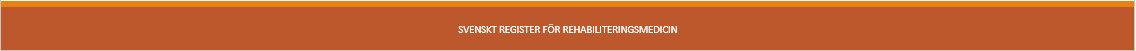 ”Få koll på patientens nuläge inför rehab, jämföra med andra enheter, generell utvärdering av alla patienter tillsammans”
”Mest nytta av FIM och det enda som används på individnivå”
Rehabiliteringsmedicinska kliniken
     Länssjukhuset Ryhov 
Neurologiska rehabiliteringskliniken Stora Sköndal
Sahlgrenska universitetssjukhuset
Södra Älvsborgs Sjukhus, Borås
Rehabiliteringsmedicin Sunderbysjukhus
Aleris Rehab Station Stockholm
Neurorehab Uddevalla
Rehabiliteringsmedicinska kliniken, Linköping
Rehabiliteringsmedicinska Universitetskliniken Stockholm
”Återkoppling av data från SveReh vid den årliga resultatdialogen med ledningen”
”Bra nytta av utdata”
”Fyller enbart i nöjdhetsenkäten”
”Arbetar mycket med att identifiera problem utifrån resultaten, hitta ett sätt att jobba med dem och återkoppla”
”SveReh används som ett verktyg för reklam om verksamhetens arbete”
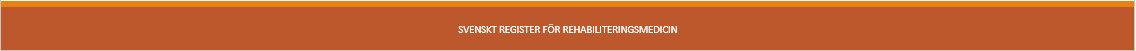 Utmaningar
Återhämtning från covidåren.
Svårt att få in svaren från uppföljningarna.
Nya kollegor som inte har introducerats i registerarbete.
Få in diagnoser från läkarna.
Ett måste-göra.
Den svårarbetade excelfilen för eget resultatarbete.
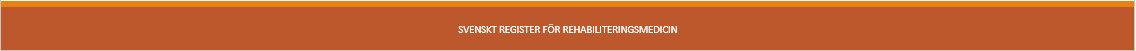 Önskemål statistikvisning/excel
Kunna slå ihop enheter/avdelningar.
Jämförbara vårdenheter (dela upp grupp 1-3).
Trend över tid även för Riket.
Kvartalsindelning per fler år i taget (inte bara senaste året).
Mer beskrivande statistik.
Lägga till ASIA och LiSat.
Mer innehåll i uppföjningarna (rms och vanliga): info om sjukskrivning, komplikationer, arbete, ålder, år efter skada och carffrågor.
RMS-indikatorerna underlag till shiny.
Filtrera ut rätt tidsperiod i excelfilen.
Tips- och tricksutbildning för excelfilen.
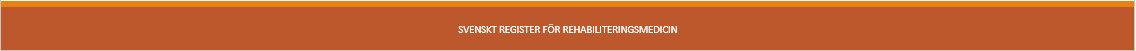 Önskemål inmatning/innehåll
Underlätta inmatningen, att automatisera den så långt det är möjligt. Att allt som är samma på flera ställen i registret borde kunna följa med till nästa registrering.
I sökningen i ”Våra registreringar”: vill hamna tillbaka i samma sökning när man klickat sig in på en patient för att slippa göra om hela sökningen när man vill gå vidare till nästa patient (för att exempelvis kontrollera klarmarkering). 
Uppföljning: lägga till fråga i stil med ”Har uppföljning om rehabplanen gjorts efter avslutad rehabperiod?” Ja/Nej, med underfrågan ”När gjordes den?”.
RMS: lägga till fråga om intuberad (m tub) när patient lämnar avdelningen? 
Lägga till mätinstrumenten RLAS, SCIM och EQ5L (uppdatera från eq5d).
Lägga till mätinstrument för trötthet för de kognitiva grupperna (Mental Fatigue scale).
Lägga till något mer fysiskt mått, för mer ”hardcore-data”.
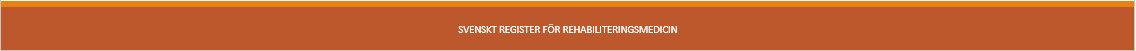 Önskemål övergripande
Digital inmatning
Excelutbildning
Nationell registerdag
Teamsutbildning för att ta ett omtag med inspiration och få med alla på tåget. Viktigt att kunna visa på nyttan med att registrera.
Tips och inspiration från andra om registerrutiner: Hur gör andra med Nöjdhetsenkäten, när delas den ut? Borde vara efter utskrivningssamtalet. Hur gör andra med uppföljningsenkäterna? Dela uppgifterna mellan varandra (en som sköter utskick och inlämning, en nattpersonal som matar in)?, påminnelse via telefon?
Samköra Cosmic med registret för att slippa dubbeldokumentation.
Göra det enkelt att skapa egna dokument för ifyllnad. Kunna markera vilka uppgifter respektive profession ansvarar för att bedöma så att de automatiskt hamnar i ett dokument specifikt för vår enhet (att slippa snickra ihop hemmagjorda dokument).
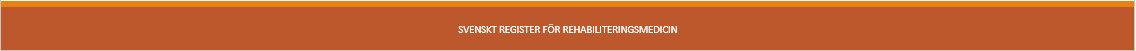 Goda exempel
Personalen upptäckte sämre nöjdhet med rehabiliteringen, så de lade in ett ”mittsamtal” i mitten av rehabiliteringen för att kolla av om det var något de behövde fånga upp vilket resulterade i förbättrad nöjdhet. (Jönköping)
En av förändringarna var att fördela om resurserna i teamen. De behövde fler personal i hjärnskadeteamet eftersom det var fler patienter där. De har också förbättrat informationen till patienterna utifrån resultatet på nöjdhetsenkäterna. (Borås)
De har gjort om alla rutiner för att inte släpa efter i inmatningen. Förut låg det på många personal att mata in. Många som slutade lämnade utan att avsluta patienterna i SveReh, nu har de ett färre antal personal som ansvarar för inmatningen. De har en brevlåda som samlar ihop enkäter. Fysioterapeut skriver ut enkäterna och fyller i sin del. Arbetsterapeuterna lägger in i brevlådan. Pappersenkäterna går runt och det finns två inmatare. Kvaliteten på inmatad data har blivit bättre. De lämnar ut nöjdhetsenkäten innan utskrivningen och pat ska ha haft utskrivningssamtalet innan de får nöjdhetsenkäten. (Borås)
Resultatdagar i mars där de tittar på vad som sticker ut, något som avviker? Vilka patientgrupper de har haft, resultat för mätinstrumenten EQ VAS, IPA, LiSat och HAD. (Sunderbyn)
För att få in svar för Nöjdhetsenkäten har de en personal som delar ut den och ser till att den samlas in igen. (Sunderbyn)
De har förändrat sina rutiner så att de nu har två fasta personer som ansvarar för ifyllnaden. De har legat lite sämre gällande ”information om var du kan vända dig efter utskrivning” utifrån patientenkäten och säkerställt att informationen blivit bättre. (Linköping)
Utifrån resultat från Nöjdhetsenkäten har de jobbat med Information till pat och närstående. De har två personal som matar in och en som kollar av. (Danderyd)
Testat olika arbetssätt för att höja svarsfrekvensen för uppföljningarna. (Danderyd)
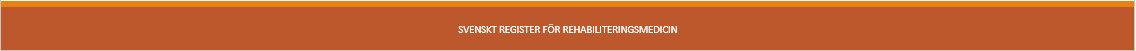